D.N.R. COLLEGE (A) P.G.  COURSES, BHIMAVARAM
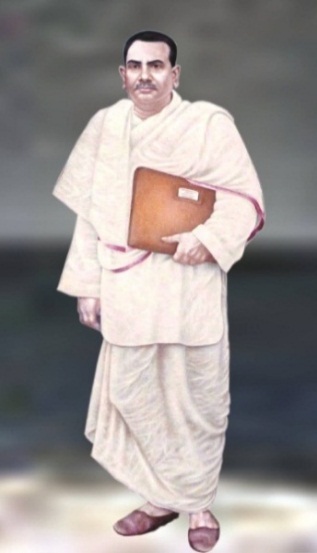 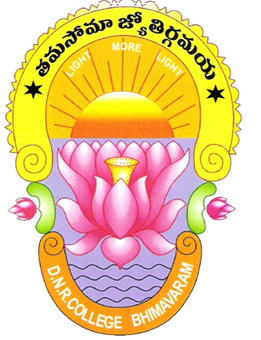 M.A  ECONOMICS- (III SEM)  PAPER – II-INTERNATIONAL TRADE
Dr.D.SURYA PRABHA
1
Theories of absolute advantage and comparative advantage
Dr.D.SURYA PRABHA
2
International Trade
The process of buying goods and services from the
rest of the world (importing) and that of selling  goods and services to the rest of the world  (exporting) is referred to as international trade
Dr.D.SURYA PRABHA
3
Reasons for Trade
Differences in Factor endowments
Variety and quality of goods
Gains from specialization
Political reasons
Dr.D.SURYA PRABHA
4
Comparative vs. Absolute  Advantage
Adam Smith
1723-1790
Scottish moral philosopher  and economist
“Father of Modern  Economics”
Wrote “The Wealth of  Nations”
Famous for writing about  “The wealth of Nation”.
Dr.D.SURYA PRABHA
5
According to Adam smith on his book of “The wealth o f N a tion” (1776).
He have mention about an	absolute advantage	as advantages of grater  output	of goods & services when other nations cannot produce same  amount of goods and services while	utilizing	same amount of resources.	

He refer an examples as giving the Absolute advantage of English textile  manufacture & the French	world wide	efficient wine Industry.
Due to the having of favorable climate, good soils,  Accumulated expertise the French has the most efficient wine among the  world. This indicate that the	specialization on nation Advantage is more  beneficial in today globalization worlds.
Dr.D.SURYA PRABHA
6
Absolute Advantage
A country has an absolute advantage in the  production of a good when it can produce more of  that good than another country with the same  resources.
Suppose that by using x units of  resources…
The Frence has an  absolute advantage  in the production of  wine
Wine   	Computers
Dr.D.SURYA PRABHA
7
Smith express an idea that	A nation never supposed to produce goods and  services which they can find more cheaper and qualitative from other nations.

Therefore,	specialization in the production of goods and services which they  have an absolute advantages will help two different nation engaging on their  trade.

So when a country specialize in particular kind of products they don’t  supposed to produce all kinds of products which all it consume and utilize all  kind of resources as well. According to the absolute advantage theory,  international trade is a positive-sum , because there are gains for both countries  to an exchange.

USA has an absolute advantage for producing Wheat.
China has an absolute advantage for producing electronic goods.  India has an absolute advantage on cheap labor etc..
Dr.D.SURYA PRABHA
8
ComparativeAdvantage
David Ricardo
A famous economist named David Ricardo (1772-1823)  came up with the law of comparative advantage.
According to this law, specialization and free trade  benefits all trading partners.
Countries should specialize in those goods they havea  comparative advantage in.
Dr.D.SURYA PRABHA
9
Opportunity Cost
The loss of potential gain from other alternatives  when one alternative is chosen.
Dr.D.SURYA PRABHA
10
Comparative Advantage
Definition;
Comparative advantage is the basis for all trade  between individuals, regions, and nations.
The ability of a firm or individual to produce goods  and/or services at a lower opportunity cost than other  firms or individuals. A comparative advantage gives a  company the ability to sell goods and services at a  lower price than its competitors and realize stronger  sales margins.
Dr.D.SURYA PRABHA
11
Comparative Advantage
A person has a comparative advantage if s/he can  produce something at a lower cost than others.

This is not the same as being the best at something.
Dr.D.SURYA PRABHA
12
With Comparative Advantage, everyone wins through  trade.
Those with absolute advantages can buy goods and  services from businesses who produce them at a  comparatively lower cost.
Excerpts taken from http://www.econlib.org/library/Topics/Details/comparativeadvantage.html
Dr.D.SURYA PRABHA
13
Example;
Production Possibilities without Trade
India can produce 4,000 yards of textile per day or  1 ton of chocolate per day.
Nepal can produce 1,000 yards of textile a day or  4 tons of chocolate per day.
Dr.D.SURYA PRABHA
14
Production Possibilities withoutTrade
India has a comparative advantage in producing  textiles.

 Nepal has a comparative advantage in chocolate.
Dr.D.SURYA PRABHA
15
5

4
India
3

2
Nepal
1
Textiles
(in thousands of yards)
2	3	4
Chocolate (in tons)
1
5
Dr.D.SURYA PRABHA
16
McGraw-Hill/Irwin
Production Possibilities withoutTrade
India has chosen to produce 2,000 yards of textiles  and 0.5 tons of chocolate.
Nepal has chosen to produce 500 yards of textile and  2 tons of chocolate.
Dr.D.SURYA PRABHA
17
Production Possibilities withoutTrade
Point A:	The combination of textile and chocolate chosen  by India.

Point B:	The combination of textile and chocolate  chosen by Nepal.
Point C: The joint combination without trade.
Dr.D.SURYA PRABHA
18
Production Possibilities without Trade
Dr.D.SURYA PRABHA
19
5

4
India
Textiles
(in thousands of yards)
3
C
A
2
Nepal
1
B
2	3	4
Chocolate (in tons)
1
5
Dr.D.SURYA PRABHA
20
© 2004 The McGraw-Hill Companies, Inc., All Rights Reserved.
McGraw-Hill/Irwin
Production Possibilities withoutTrade
The two extreme combinations are both countries  producing only textile (point D) and both  producing only chocolate (point E).

The combined production possibilities curve  with no trade is drawn by connecting these two  points.
Dr.D.SURYA PRABHA
21
5

4

3

2

1
Textiles
(in thousands of yards)
2	3	4
Chocolate (in tons)
1
5
Dr.D.SURYA PRABHA
22
© 2004 The McGraw-Hill Companies, Inc., All Rights Reserved.
McGraw-Hill/Irwin
Production Possibilities withTrade
Point F:	This is where each nation is focusing on  that activity for which it has a comparative advantage.
India produces 4,000 yards of textile.
Nepal produces 4 tons of chocolate.
Dr.D.SURYA PRABHA
23
Second Example:
Think of the following scenario:
If all of the resources of the two countries were fully  allocated, this is what they could produce.
Who has the absolute advantage and what is the  comparative advantage?	Look at the opportunity  costs.
http://en.wikipedia.org/wiki/Comparative_advantage
Dr.D.SURYA PRABHA
24
How to Calculate Opportunity Cost:
Select one alternative
Divide what you are losing by what you gain from  choosing that alternative.
For example, if Nepal chooses to produce food,  the opportunity cost is:
200	=	0.5
400
Nepal loses 0.5 tonnes of fish for every tonne of  food they produce.
Dr.D.SURYA PRABHA
25
Conversely, if Nepal decides to produce fish, the  opportunity cost would be:

400	=	2
200
Nepal loses 2 tonnes of food to produce 1 tonne of fish.
Dr.D.SURYA PRABHA
26
With full employment of all resources, Nepal has  the absolute advantage of producing both goods.
But… when comparing opportunity costs:
Bangladesh's opportunity cost of producing 1 tone  of food is 1 tone of fish (vice versa)
Nepal's opportunity cost of producing 1 tone of  food is 0.5 tones of fish.
Nepal's opportunity cost of producing 1 tone of  fish is 2 tones of food.
Dr.D.SURYA PRABHA
27
Therefore, Nepal has the comparative advantage in  food production, but Bangladesh has the comparative  advantage in fish production.
Both countries are better trade-off if Nepal produces  food to trade for Bangladesh's fish.
Dr.D.SURYA PRABHA
28
Sources of Comparative Advantage
Differences in climate
Differences in available amounts of the factors of  production (resources)
Differences in technology
Dr.D.SURYA PRABHA
29
Absolute advantage: refers to a country’s ability to produce a certain good  more efficiently than another country.

Specialization: refers to a country’s decision to specialize in the  production of a certain good or list of goods because of the advantages it  possesses in their production.

Opportunity cost: refers to what you sacrifice in making an economic  choice. In this instance, it refers to the value of the goods you sacrifice in  deciding to produce one good instead of another.

Comparative advantage: refers to a country’s ability to produce a particular  good with a lower opportunity cost than another country.
Dr.D.SURYA PRABHA
30
Thank you
Dr.D.SURYA PRABHA
31